How To Create, Grow, And Manage Wealth In Business Families?
Mag. Lucia Lucka Klansek
My Journey
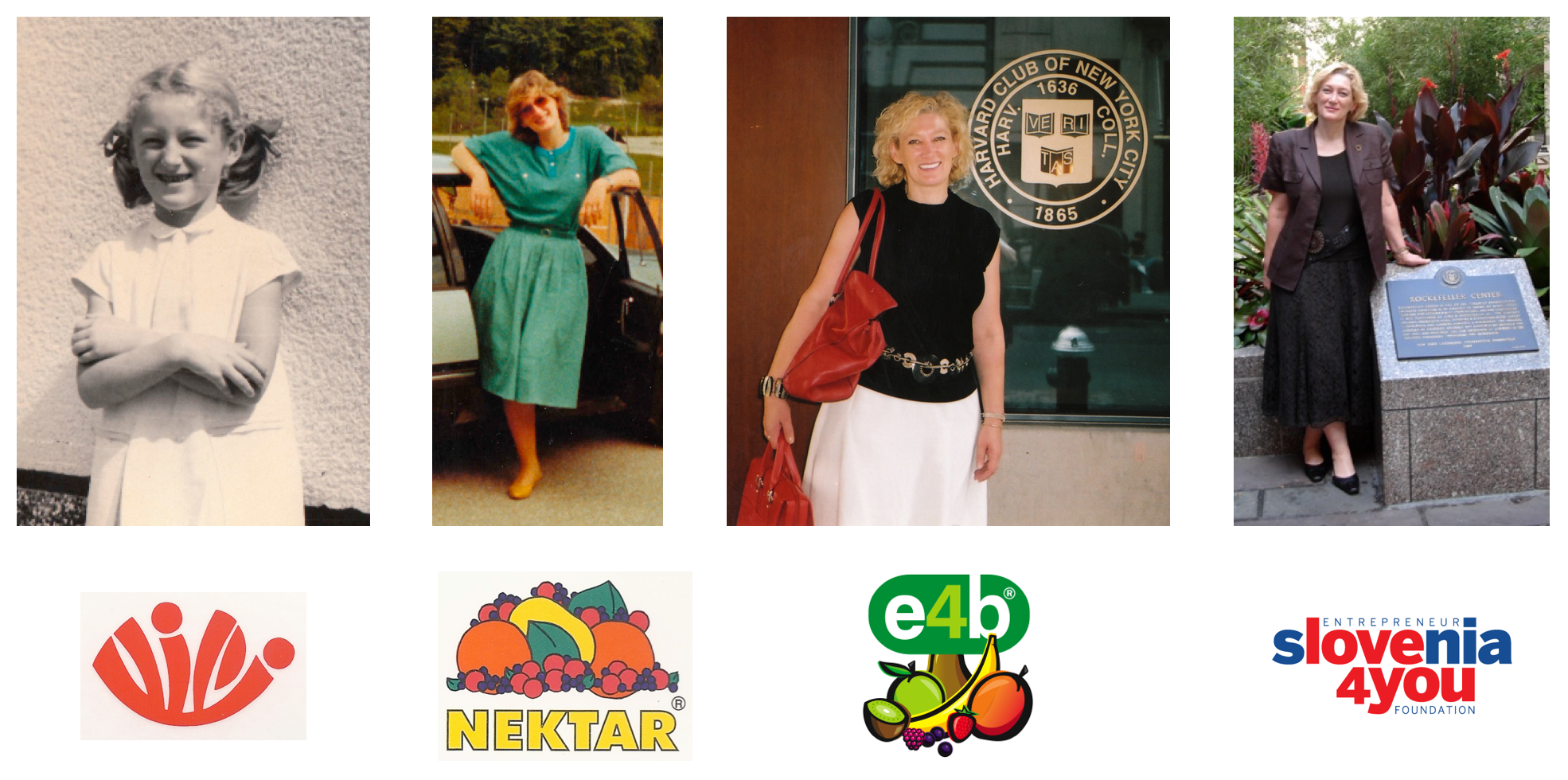 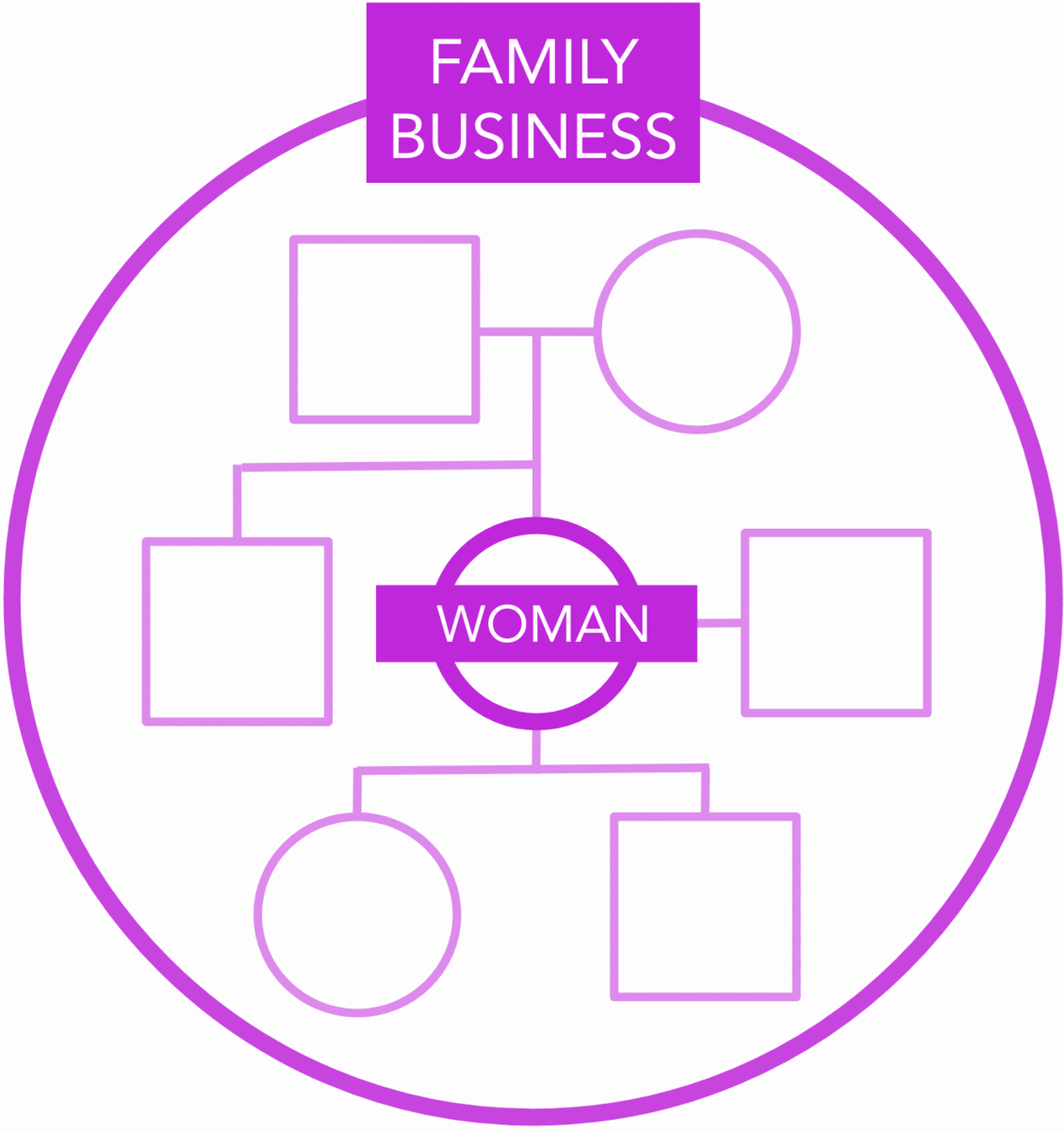 Roles of Women in Business Families
Woman
Entrepreneur
Daughter
Wife
Mother
Women have the power, if they use it, to transmit a positive or negative image of the family enterprise to the children. 

 Mothers teach family members how to get along together, in and out of business. 

The role of “Chief Emotional Officer” is essential to the success of the Family Business.
Family Businesses are Better
Better In
Sales
Profits 
Growth
Efficiency

*2/3 of all business worldwide are family owned
Non-Family 
Business
Family 
Business
Number of Businesses
Low      Performance        High
From Generation to Generation
1st generation: 100 Companies
2nd Generation: 30 Companies
3rd Generation: 14 Companies
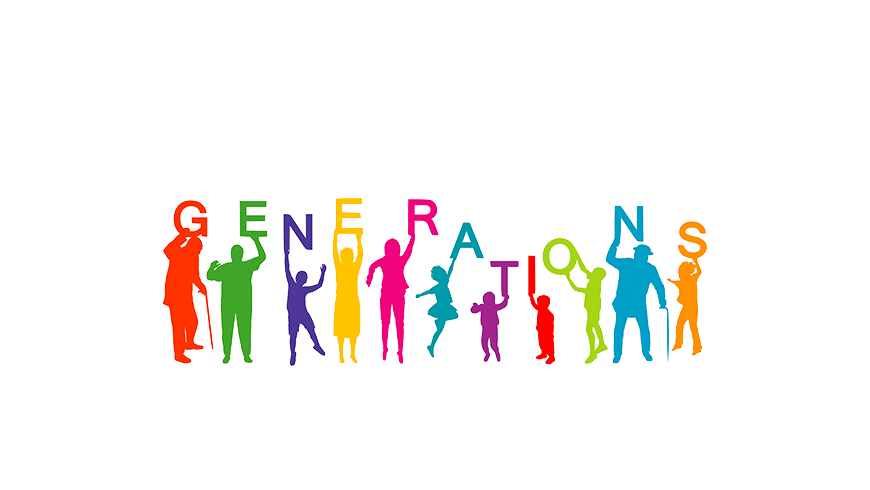 Family Business Cycles
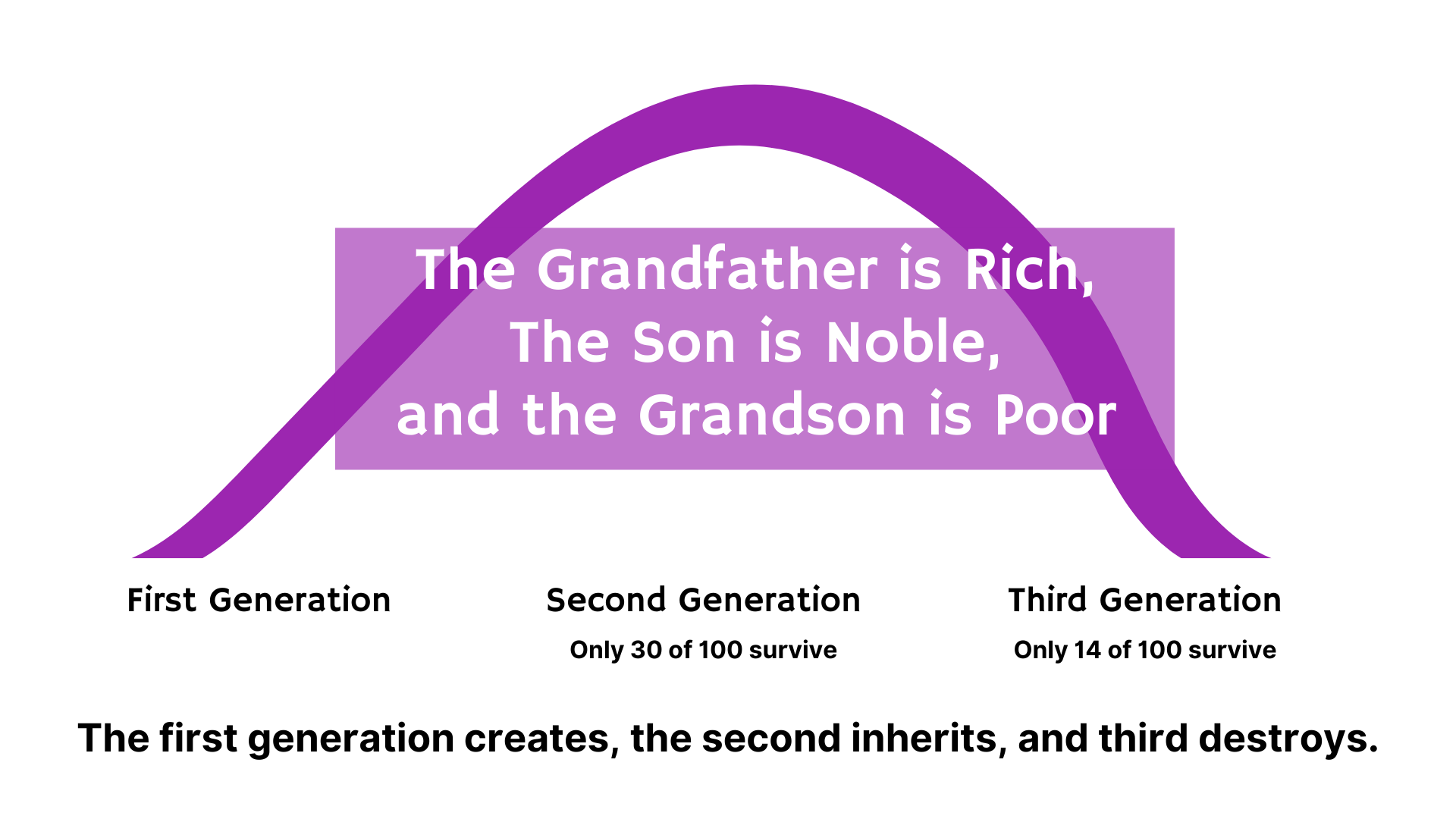 Succession and Momentum
B
A - Successor not yet ready
B - Probably good enough to take Over
C - Momentum is gone
A
C
Contribution of Leader
Incoming Successor
Outgoing 
Leader
Time
The Natural Laws of 
Family Business
Natural Law #1
FAMILIES GROW FASTER THAN BUSINESSES
~SO~
Successful Families put Business financial needs first, regarding them as more important than individual family needs.
Natural Law #2
FAMILY LIFESTYLE EXPECTATIONS GO UP OVER GENERATIONS
~SO~
Successful Business Families focus on creating things of lasting value and make wealth, comfort and status low priorities.
Natural Law #3
FAMILIES BECOME FINANCIALLY DEPENDENT IN THE BUSINESS
~SO~
To protect the family business from unaffordable family financial needs, families control their financial expectations from the business.
Natural Law #4
FAMILIES PUT ALL THEIR EGGS IN ONE BASKET
~SO~
To generate some of the income the family needs, smart families diversify their investments.
Natural Law #5
FAMILIES TEND TO BECOME FRAGMENTED AND LESS UNITED OVER TIME MAKING ALL ISSUES DIFFICULT TO ADDRESS
~SO~
Successful Business families build a governance system that builds family unity while ensuring that tough decisions can be made in a timely way.
5 Lessons
They stay united around their mission of long-term value creation and their values.
They are champions of operational excellence, timely change, and long-term value creation.
They invest in what they value and can grow, and they ‘partner’ with others to bring in expertise/resources.
They nurture family wealth creators and active owners with an owner mindset.
They build family engagement, unity and contribution with an updated array of activities and investments.
The winning family mission
BUILD
VALUE
According to Your
VALUES
Types of value
Financial
Intellectual Property
Social Impact
Reputational
Relational
Talent
Building blocks for the direction of a family entreprise
VALUES - Who are we, which core values and principles guide our choices and behaviours?
MISSION- Why we want to build our enterprise together? What is our purpose?
VISION - What we want to build and be in 3, 5,10 years?
STRATEGY - How we get there?
3 pathways
Pathway 1
Business 
Family

Wealth highly concentrated in operating companies that the family controls
Pathway 2
Business + Investment 
Family

Significant assent in both operating business and financial investments.
Pathway 3
Financial 
Family

Moved out of operating business and into mostly passive financial investment.
To stay alive for generations…
Family companies need to innovate but also shift to new value-creating activities and leave behind activities that destroy value.
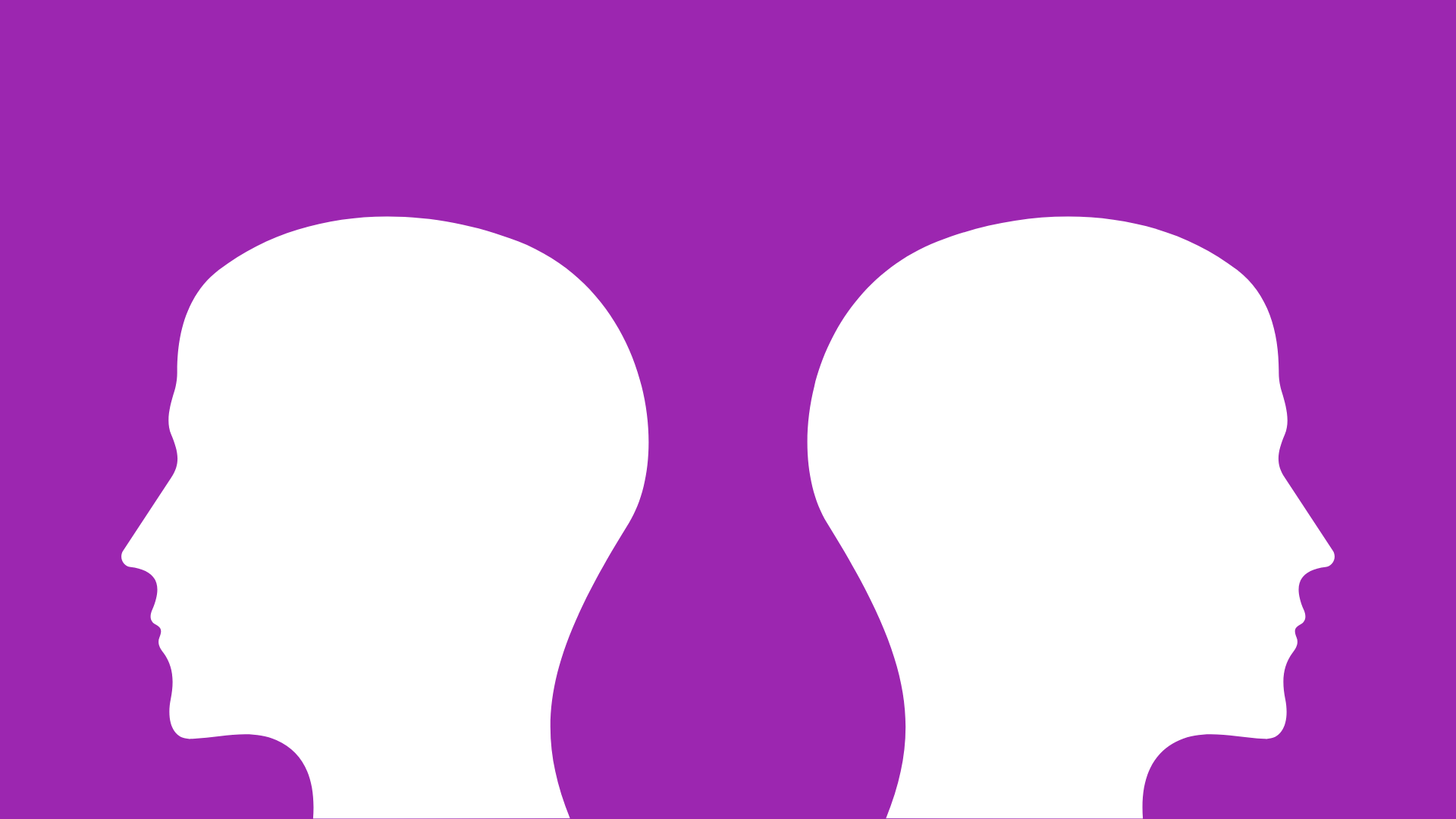 Owner mindset
Operator Mindset
Wealth creators and Active Owners
Must take the lead in designing the portfolio of activities and investments.
The owners mindset requires that OWNERS
GAIN ALTITUDE
 TO TAKE A PORTFOLIO VIEW OF THEIR ASSETS
Families that do this well, take a holistic view of their 
total assets, activities, and wealth plan, 
to create a resilient multi-generational wealth strategy
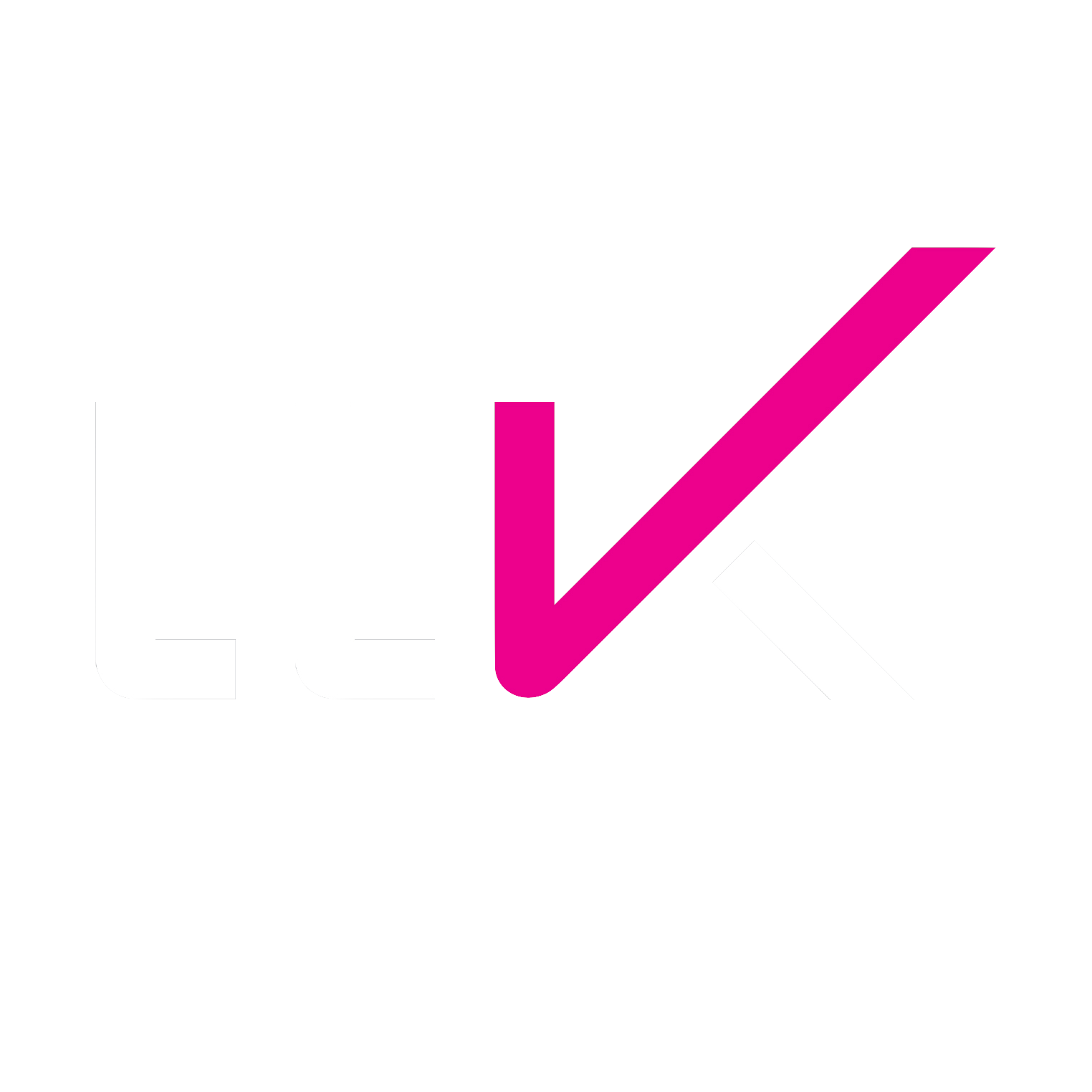 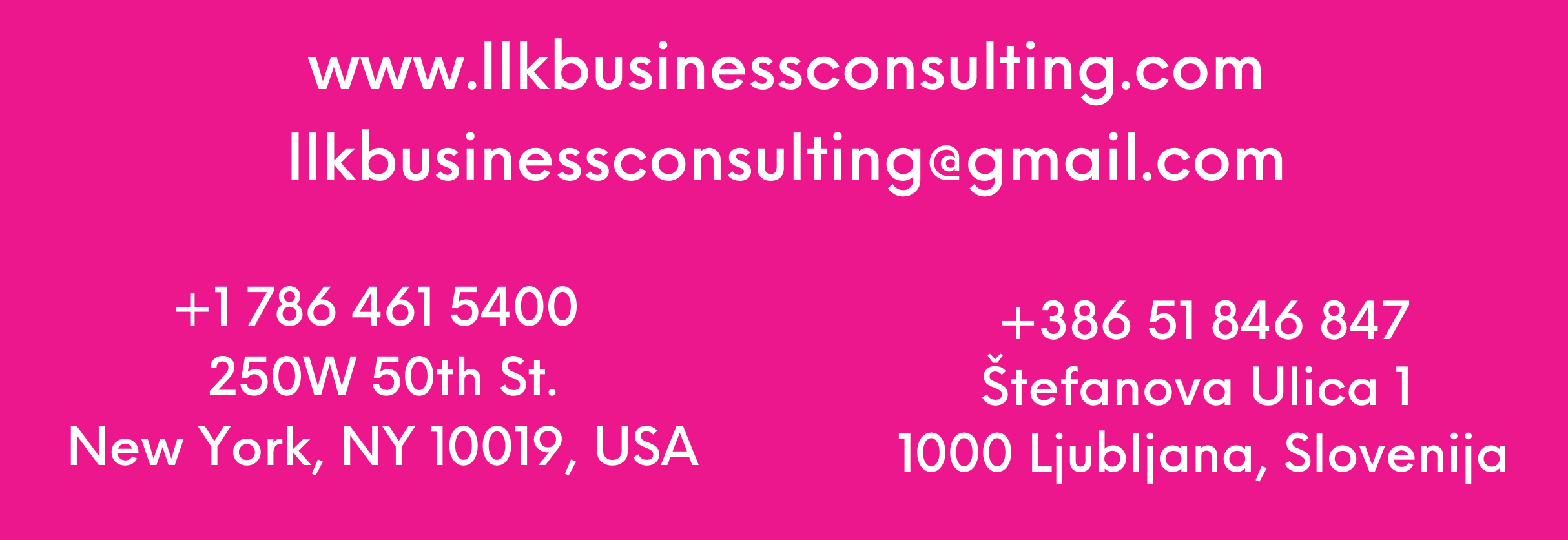